Item 3b –Key Principle 1.2
Real-Time VOLL, SWOC, PBPC, and Process for Capping Prices


RTCTF
August 27, 2019
Acronyms
Ancillary Service (AS)
Ancillary Service Demand Curves (ASDC)
ERCOT Contingency Reserve Service (ECRS)
Key Principle (KP)
Market Clearing Price for Capacity (MCPC)
Non-Spinning Reserve Service (Non-Spin)
Peaker Net Margin (PNM)
Power Balance Penalty Price (PBPP) 
Power Balance Penalty Curve (PBPC) 
Public Utility Commission of Texas (PUCT)
Real-Time Co-optimization (RTC)
Real-Time Co-optimization Task Force (RTCTF)
Real-Time Market (RTM)
Regulation Down Service (Reg-Down)
Regulation Up Service (Reg-Up)
Responsive Reserve Service (RRS)
System-Wide Offer Cap (SWOC)
2
Introduction
In addition to the PUCT providing direction on the process for developing the ASDCs, there was also direction that allows the RTCTF to move forward on the following KP 1.1 and 1.2 items from the tracking spreadsheet:

New value for the SWOC;
New value and shape for the PBPC; and
Elimination of the ORDC price adders.

There were also other items in Chair Walker’s memo that seem to fit naturally into these two KPs (E.g., the capping of prices, exclusive of congestion cost).
3
SWOC and the Value of Lost Load (VOLL)
For the period of the annual Resource adequacy cycle where the PNM threshold has not been met, the following parameters will be in effect:
SWOC will be equal to $2,000/MWh;
VOLL will be equal to $9,000/MWh, which results in the maximum ASDC value also being set at $9,000/MWh; 
The energy price, exclusive of congestion costs, produced every execution of the RTM (i.e., System Lambda) will be capped at $9,000/MWh; and
A PBPP replaced the current PBPC and will be equal to $11,000.01/MWh.
This choice is driven by SWOC and maximum ASDC values 
Similar to today with $9,001/MWh on the PBPC, the value should be something slightly higher than $11,000/MWh

If capping process affects the energy price, similar adjustment are needed for the AS MCPCs.
4
SWOC and VOLL
When reserves are below 2,000 MW: 
System Lambda would be between $9,000/MWh and $11,000/MWh depending on the energy offer price of the marginal Resource.  
 Prices would be capped ex post at $9,000/MWh, such that congestion pricing differentials would be maintained but the energy price at the distributed load reference (System Lambda) would be $9,000/MWh instead of the initial value of $9,000-$11,000/MWh.
The adjustment could be as much as $2,000/MWh
5
SWOC/VOLL and Adjusting MCPCs
Note: The discussion for adjusting MCPCs in this presentation excludes Reg-Down.

If System Lambda is reduced during the capping, a subset of the AS MCPCs would also need to be adjusted.

Example of why this is the case (and assuming no transmission congestion):
Resource 1 is available for both real-time energy dispatch and AS awards with an energy offer of $40/MWh and an RRS offer of $0/MWh.
The system is in scarcity condition and the ASDC for RRS sets the RRS price at $9,000/MWh.
If Resource 1 is the marginal Resource for energy and is awarded RRS, the System Lambda from the optimization will be $9,040/MWh.
If the energy price is lowered from $9,040/MWh to $9,000/MWh and the RRS price remains at $9,000/MW, Resource 1 is no longer indifferent to providing energy and RRS.
6
SWOC/VOLL and Adjusting MCPCs
From the optimization:

For energy, the spread between price and offer-based cost is $9,000/MWh ($9,040/MWh - $40/MWh).

For RRS, the spread between price and offer-based cost is also  $9,000/MWh ($9,000/MWh - $0/MWh).
Capping energy only:

For energy, the spread between adjusted price and offer-based cost becomes $8,960/MWh ($9,000/MWh - $40/MWh).

For RRS, the spread between price and offer-based cost remains at $9,000/MWh ($9,000/MWh - $0/MWh).
Capping energy only and adjusting MCPCs:
For energy, the spread between adjusted price and offer-based cost is still $8,960/MWh ($9,000/MWh - $40/MWh).

For RRS, the price is also adjusted and the spread between adjusted price and offer-based cost is now $8,960/MWh ($8,960/MWh - $0/MWh).
Resource would rather have been awarded more RRS
Resource is again indifferent
Resource is indifferent
While only $40/MWh in this case, the adjustment could theoretically be as high as $2,000/MWh.  I.e., this could mean an AS MCPC adjustment from $9,000/MWh down to $7,000/MWh.
7
SWOC/VOLL and Adjusting MCPCs
The MCPC adjustment may have to be applied to multiple AS products to maintain this indifference for Resources, including AS products where the ASDC is not setting the AS MCPC.

Showing an example of this conditions using the RTC Automated Scenario Analysis spreadsheet (7-22-19 version)

Use all the default settings and parameters, except change the “Demand” value in cell “B23” to 60,800 MW and click solve
Don’t forget to select “Enable Content” and ensure the “Solver Add-In” in Excel is enabled.
8
SWOC/VOLL and Adjusting MCPCs
Using a demand of 60,800 MW and not capping any prices, the solver produces the following results:
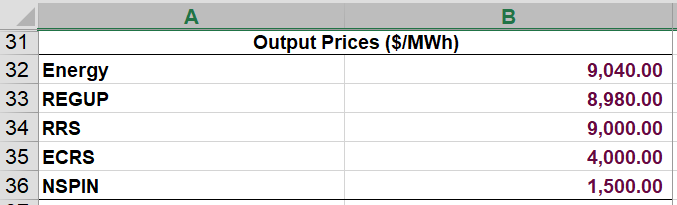 When System Lambda (“Energy” in the spreadsheet) is capped at $9,000/MWh and RRS is originally priced at $9,000/MWh, the need to adjust the RRS MCPC was just discussed.
Again, the example is that the RRS MCPC must to be adjusted to $8,960/MWh to keep the marginal Resource indifferent (“G3” in the spreadsheet)
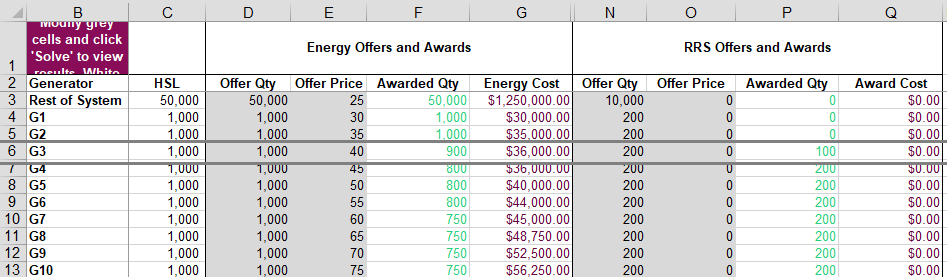 9
SWOC/VOLL and Adjusting MCPCs
However, a similar concern exists for Reg-Up.  In the case of Reg-Up, it’s the opportunity cost of Resource “G7” that is setting the MCPC of $8,980/MWh.







If the MCPC for Reg-Up is not also adjusted by the same $40/MWh ($9,040/MWh - $9,000/MWh) “G7” would have preferred to provide more Reg-Up than energy, given the energy and AS offers for the Resource.
This is corrected by adjusting the MCPC from $8,980/MWh to $8,940/MWh.
The MCPC adjustment is particularly relevant for any AS products that are still be awarded during these intervals.
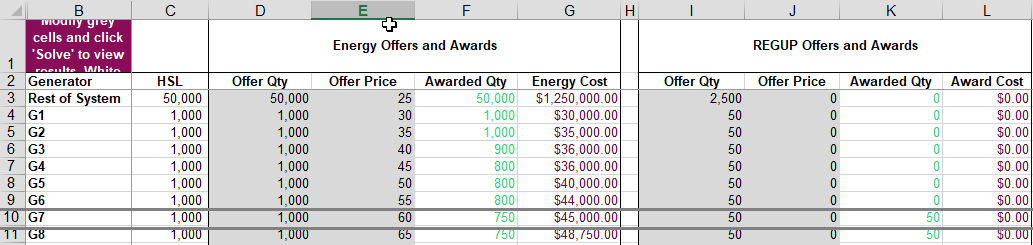 10
SWOC/VOLL and Adjusting MCPCs
In the way the ASDCs have been defined for the RTC Automated Scenario Analysis spreadsheet (7-22-19 version), this same concern does not exist for ECRS and Non-Spin.
With the maximum ASDC values for ECRS and Non-Spin, those AS products are no longer being awarded to any of the Resources in the system when the energy price is being capped.
I.e., there are no Resources that need to be kept indifferent between energy and AS with the price adjustments.








Even so, there are other considerations.  These considerations are more apparent in the next case where the PNM threshold has been reached.
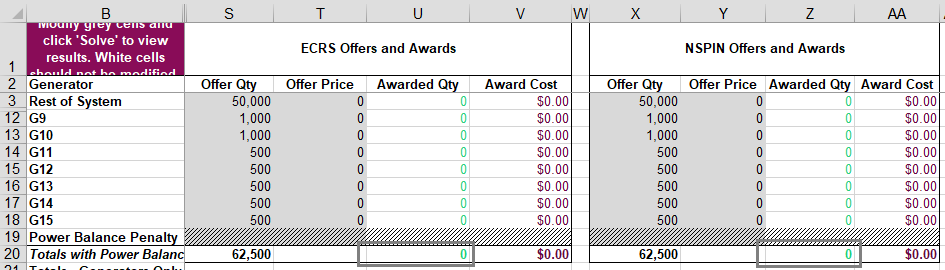 11
Value Changes After the PNM Threshold is Met
For the period of the annual Resource adequacy cycle where the PNM threshold has been met, the following parameters will be in effect:
SWOC will still be equal to $2,000/MWh;
VOLL will be equal to $2,000/MWh, which results in the maximum ASDC value also being set at $2,000/MWh; 
The energy price, exclusive of congestion costs, produced every execution of the RTM (i.e., System Lambda) will be capped at $2,000/MWh; and
PBPP will be equal to $4,000.01/MWh.
This choice is again driven by SWOC and maximum ASDC values 

Again, if capping process affects the energy price, similar adjustments are needed for the AS MCPCs.
Thinking about how to adjust MCPCs for those AS products not being awarded to any of the Resources is more complicated with the lower VOLL and cap values.
12
Value Changes After the PNM Threshold is Met
When reserves are below 2,000 MW: 
System Lambda would be between $2,000/MWh and $4,000/MWh depending on the energy offer price of the marginal Resource.  
 Prices would be capped ex post at $2,000/MWh, such that congestion pricing differentials would be maintained but the energy price at the distributed load reference (System Lambda) would be $2,000/MWh instead of the initial value of $2,000 -$4,000/MWh.
Again, this could mean an adjustment of as much $2,000/MWh
13
SWOC/VOLL and Adjusting MCPCs
With the need to adjust energy prices by as much as $2,000/MWh, this means that at least some MCPCs would also need to be adjusted by $2,000/MWh

With the maximum value on the ASDCs being $2,000/MWh, that would result in AS MCPCs at or near $0/MWh.

If MCPC adjustments are limited to only those AS products that are still being awarded at this level of scarcity, we would most likely see Reg-Up and RRS MCPCs being set to $0/MWh with ECRS and Non-Spin MCPCs in the $100/MWh to $1000/MWh range
This would mean AS imbalance charges for ECRS and Non-Spin, but not for Reg-Up and RRS

To address this disparity, we’re proposing to adjust all AS MCPCs by the same amount while applying a floor of $0/MWh to ensure that no MCPCs become negative.
14
SWOC/VOLL and Adjusting MCPCs
From a formula point of view, these adjustment will look like:

Adjusted System Lambda = Min (Original System Lambda, 9000)
MCPC Adjustment Factor  = Original System Lambda – Adjusted System Lambda
Adjusted Reg-Up MCPC = Max (Original Reg-Up MCPC - MCPC Adjustment Factor, 0)
Adjusted RRS MCPC = Max (Original RRS MCPC - MCPC Adjustment Factor, 0)
Adjusted ECRS MCPC = Max (Original ECRS MCPC - MCPC Adjustment Factor, 0)
Adjusted Non-Spin MCPC = Max (Original Non-Spin MCPC - MCPC Adjustment Factor, 0)
15
Draft Key Principle Concepts – Previously Shared
KP1
The ORDC prices adders and the associated process of determining those price adders in real-time are eliminated under RTC.  Instead, the RTM optimization will use ASDCs as input and determine MCPCs for each of the individual AS products.

KP2
For the period of the annual Resource adequacy cycle where the PNM threshold has not been met, the following parameters will be in effect:
SWOC will be equal to $2,000/MWh;
VOLL and the maximum ASDC value will be equal to $9,000/MWh; 
The energy price, exclusive of congestion costs, produced every execution of the RTM will be capped at $9,000/MWh; and
PBPP will be equal to $11,000.01/MWh.
After the PNM threshold has been met, a process will be used to adjust the parameters to be:
SWOC will be equal to $2,000/MWh;
VOLL and the maximum ASDC value will be equal to $2,000/MWh; 
The energy price, exclusive of congestion costs, produced every execution of the RTM will be capped at $2,000/MWh; and
PBPP will be equal to $4,000.01/MWh.
16
Draft Key Principle Concepts – New
KP2
For instances in which the energy price, exclusive of congestion costs, has been reduced to ensure that the final value does not exceed VOLL, the MCPCs for Reg-Up, RRS, ECRS, and Non-Spin will be adjusted by the same $/MWh amount with a floor on the final MCPCs of $0/MWh.
17
Questions and Additional Discussion